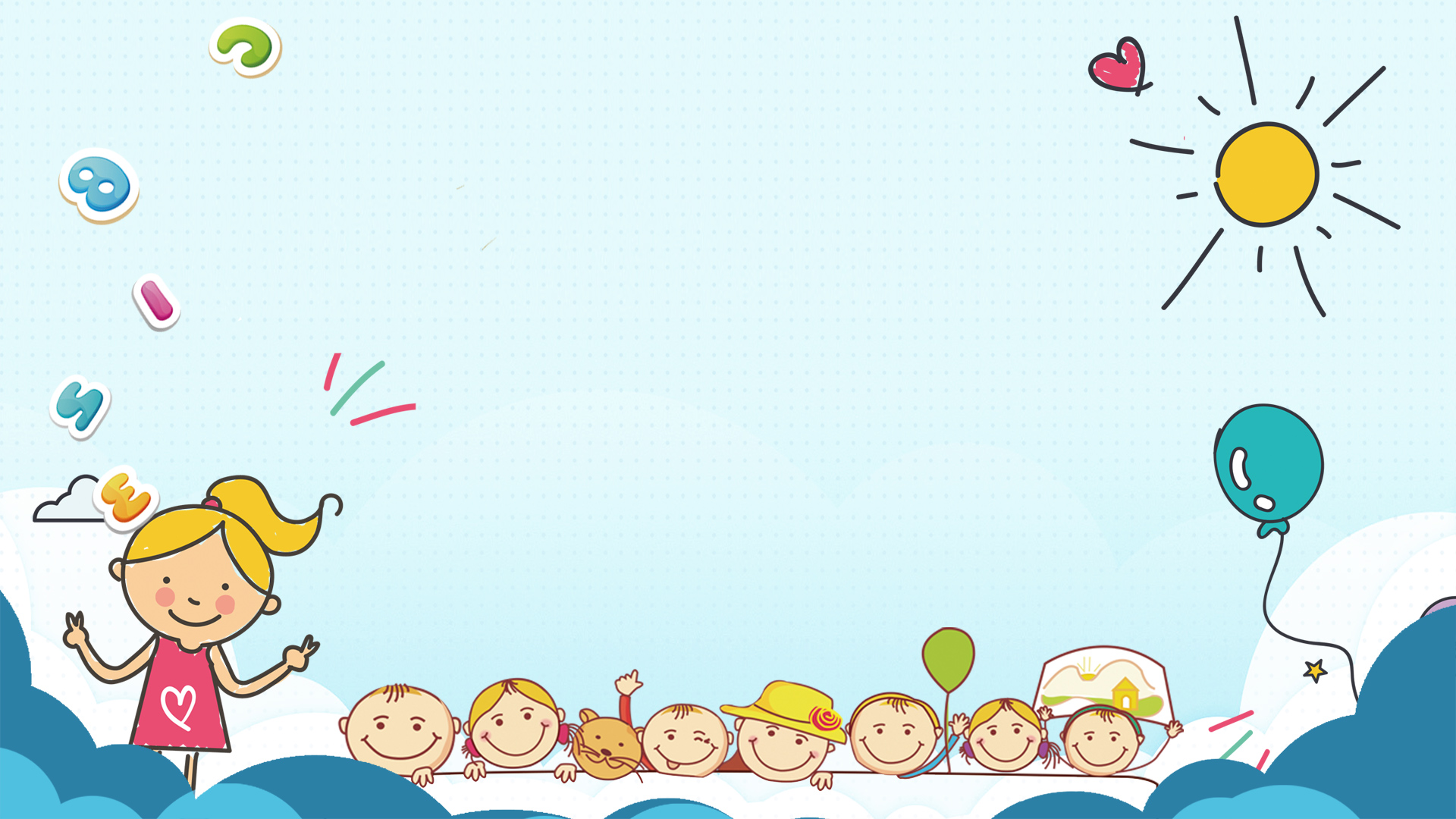 TIẾT 5.
THỰC HÀNH TIẾNG VIỆT
Giáo viên: NGUYỄN MẠNH CƯỜNG
Nếu được gặp Dế Mèn, em sẽ khuyên Dế Mèn điều gì? (viết 1 câu)
Dế Mèn / ơi/, cậu/ đừng /làm/ như thế/
Chỉ ra các từ có trong câu bằng cách gạch chéo giữa các từ. Sau đó, gạch chân các từ đơn
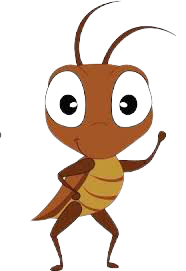 Chỉ ra các từ có trong câu bằng cách gạch chéo giữa các từ. Sau đó, gạch chân các từ đơn
Ghi lại câu nói mà em thích nhất trong đoạn trích “Bài học đường đời đầu tiên”
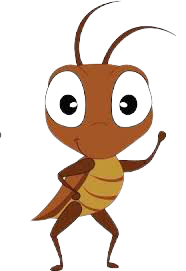 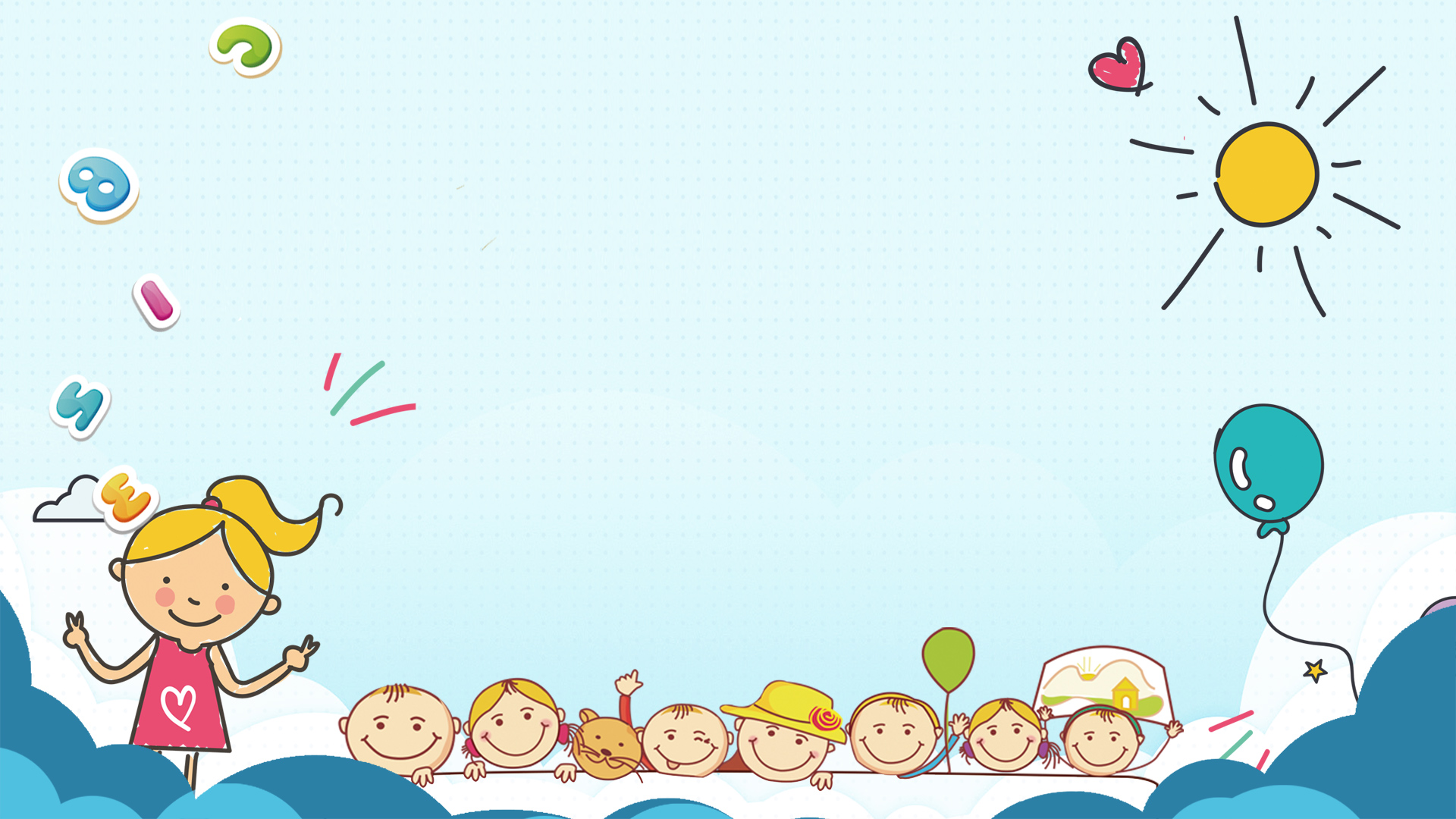 I. TỪ ĐƠN VÀ TỪ PHỨC
AI NHANH HƠN ?
Hủn hoẳn
Rung rinh
Nhọn hoắt
Vuốt
Bóng mỡ
Ngoàm ngoạp
Đen nhánh
Răng
Cánh
Người
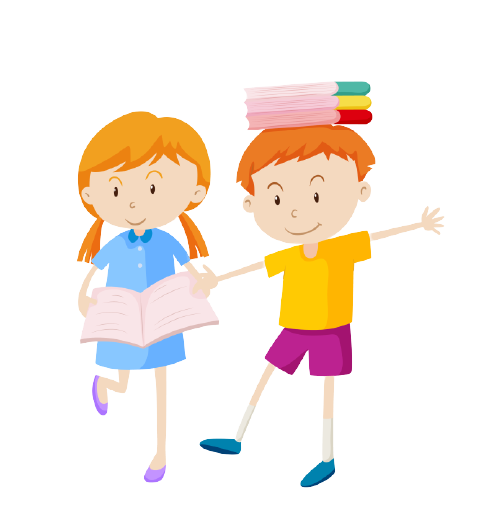 - Từ đơn là từ do một tiếng tạo thành
- Từ phức là từ do hai hay nhiều tiếng tạo thành.
Từ ghép là những từ phức được tạo ra bằng cách ghép các tiếng có nghĩa với nhau
Từ láy là những từ phức được tạo ra nhờ phép láy âm.
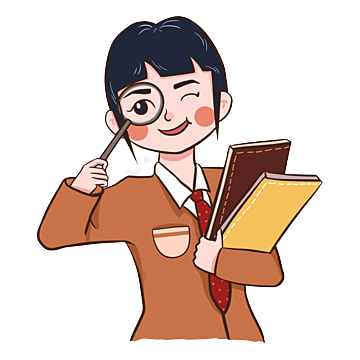 BÀI 1:
“Đôi cánh tôi, trước kia ngắn hủn hoẳn bây giờ thành cái áo dài kín xuống tận chấm đuôi. Mỗi khi tôi vũ lên, đã nghe tiếng phành phạch giòn giã. Lúc tôi đi bách bộ thì cả người tôi rung rinh một màu nâu bóng mỡ soi gương được và rất ưa nhìn.”
tôi
hủn hoẳn
bóng mỡ
nghe
phành phạch
ưa nhìn
người
giòn giã
rung rinh
BÀI 2:
Phanh phách
Phành phạch
Ngoàm ngoạp
Văng vẳng
Phanh phách
Ngoàm ngoạp
BÀI 3:
Phanh phách: âm thanh phát ra do một vật sắc tác động liên tiếp vào một vật khác.
Ngoàm ngoạp: (nhai) nhiều, liên tục, nhanh.
Dún dẩy: điệu đi nhịp nhàng, ra vẻ kiểu cách.
Nhấn mạnh vẻ đẹp cường tráng, mạnh mẽ, đầy sức sống của tuổi trẻ → Dế Mèn hiện ra sinh động.
Tác dụng:
Dế Mèn bộc lộ niềm tự hào về chính mình.
BÀI 4:
Nghèo
Ở vào tình trạng không có hoặc có rất ít những gì thuộc về yêu cầu tối thiểu của đời sống vật chất.
	VD: Nhà nó rất nghèo, Đất nước còn nghèo.
Nghèo sức
Khả năng hoạt động, làm việc hạn chế, sức khoẻ kém hơn những người bình thường.
BÀI 4:
Mưa dầm sùi sụt
Mưa nhỏ, rả rích, kéo dài không dứt.
Điệu hát
mưa dầm sùi sụt
Điệu hát nhỏ, kéo dài, buồn, ngậm ngùi, thê lương.
II. Ôn tập kiến thức tiếng Việt
1. Nghĩa của từ: là nội dung mà từ biểu thị
Bài 6
- Hai cái răng đen nhánh lúc nào cũng nhai ngoàm ngoạp như hai lưỡi liềm máy làm việc.
 Nhấn mạnh Dế Mèn đang ở tuổi ăn, tuổi lớn, đầy sức sống, khoẻ mạnh.
- Mỏ Cốc  như  cái dùi sắt, chọc xuyên cả đất.
 Cho thấy sự tức giận, sức mạnh đáng sợ của chị Cốc khi mổ Dế Choắt.
Bài 6
- Hai cái răng đen nhánh lúc nào cũng nhai ngoàm ngoạp như hai lưỡi liềm máy làm việc.
 Nhấn mạnh Dế Mèn đang ở tuổi ăn, tuổi lớn, đầy sức sống, khoẻ mạnh.
- Mỏ Cốc  như  cái dùi sắt, chọc xuyên cả đất.
 Cho thấy sự tức giận, sức mạnh đáng sợ của chị Cốc khi mổ Dế Choắt.
2. Biện pháp tu từ so sánh.
=> So sánh là đối chiếu sự vật, sự việc này với sự vật, sự việc khác để tìm ra nét tương đồng và khác biệt giữa chúng.
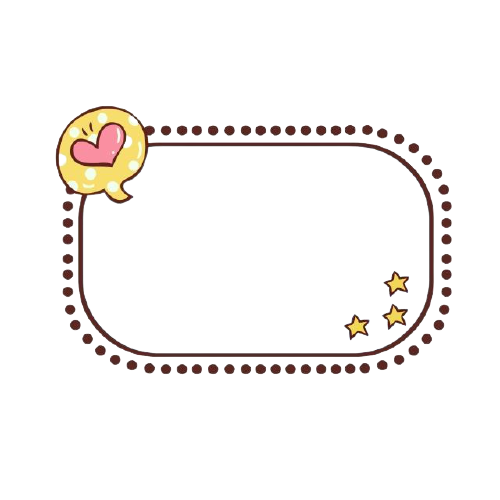 Viết đoạn văn (5-7 câu) nêu suy nghĩ của em về nhân vật Dế Mèn trong văn bản “Bài học đường đời đầu tiên”. Chỉ ra từ ghép, từ láy có sử dụng trong đoạn văn.
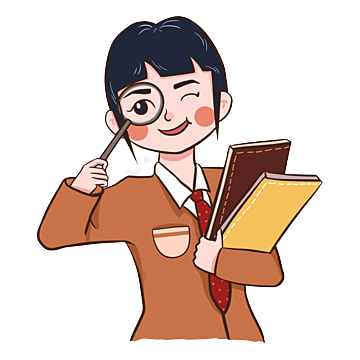 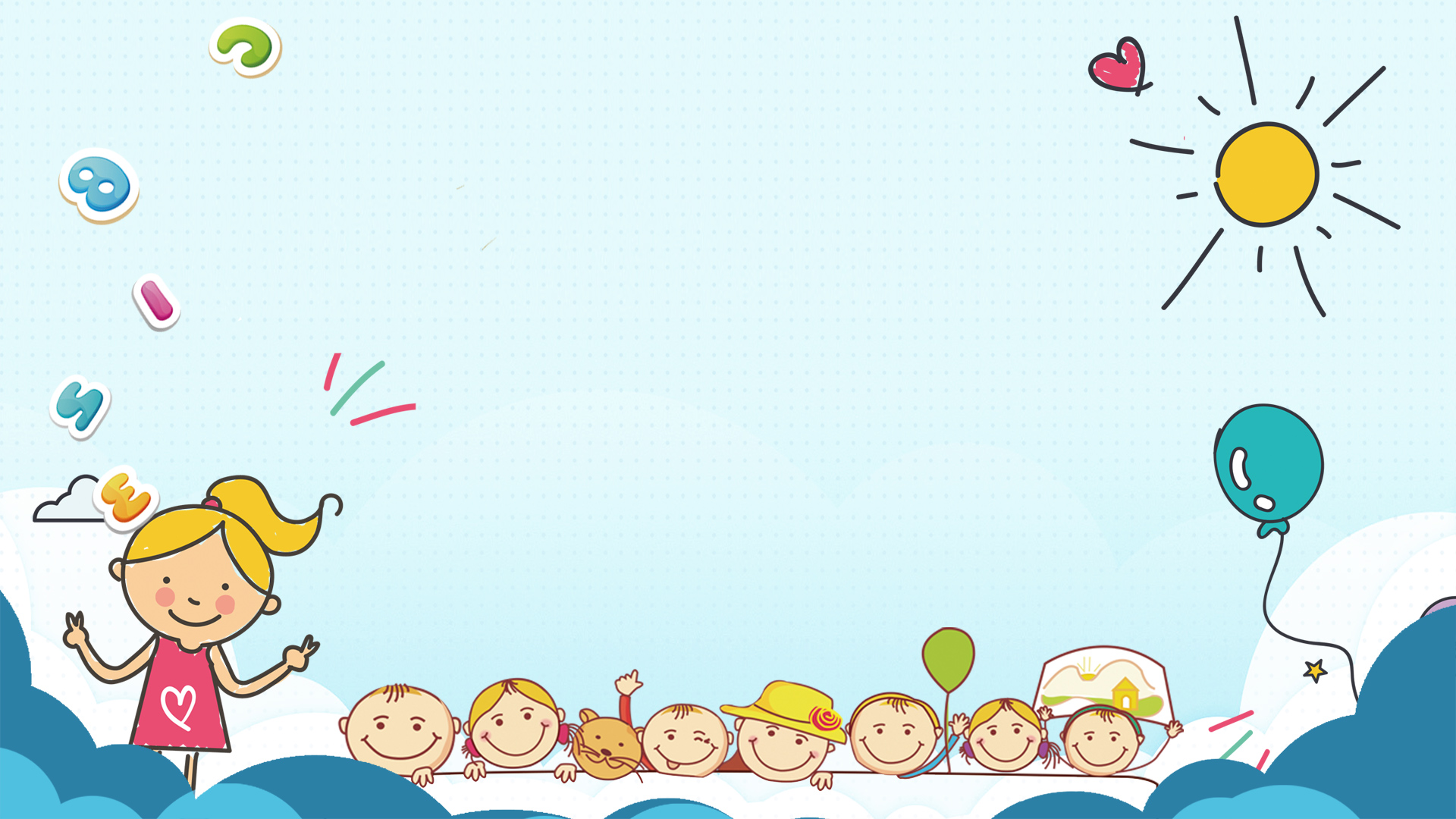 Chúc các em học giỏi!